Eng.201 New Language LeaderGrade 11   First Semester                                             Unit1 –  Travel Lesson 2.1- Tourism and Travelling (pages 16-17)
[Speaker Notes: Dear Students, 
Welcome to this presentation.
The purpose of my presentation is to cover lesson 1.1  Unit 1 of NEW LANGUAGE LEADER  2]
Objectives
By the end of the lesson you will be able to

identify vocabulary related to travel.
extract specific information from a reading text.
Introduction
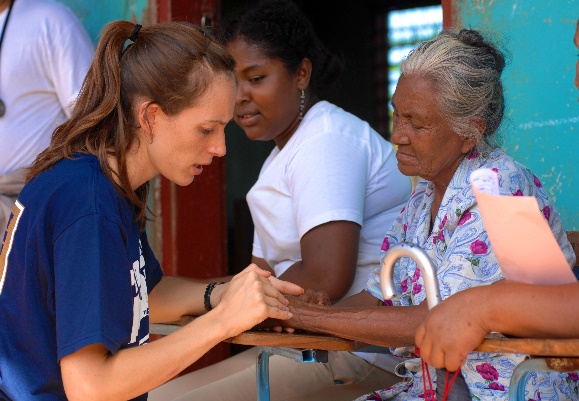 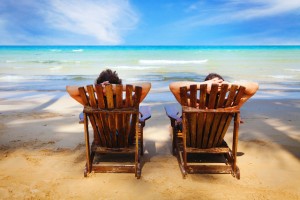 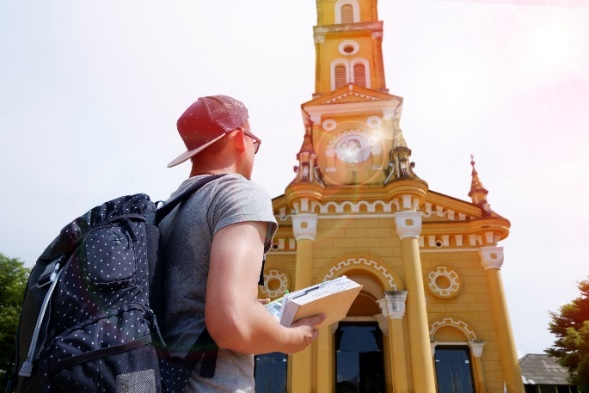 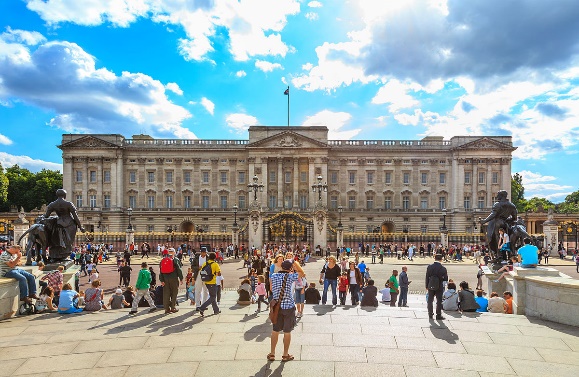 Everyone  of us  enjoys travelling and would like to travel  when ever it is possible. Traveling brings lots of fun and benefits because  it can change us  physically and psychologically. But  what's all this fuss about how important it is to travel? Why do people travel and love travelling this much?
Give some reasons
Some possible answers
People travel to…… 
1. Work and earn money.
2. Study for qualifications abroad, learn languages and new skills. 
3. Relax and get away from life. 
4. Explore new places and see new sights. 
5. Explore  different culture and meet new people. 
6. Do voluntary work.
04:00
Put the words in the correct order to make questions  about  travelling?
Key answer
Many people often use " tourism " and " travel" as one term when talks about visiting other locations, but experts in the travel community differentiate between these two terms as each has a specific meaning that describes travelling as an activity with its own purpose.
	To “travel “means to make a long journey. It simply refers to an individual’s movement from a point to another point. People usually travel to different places for different purposes. For example, some people travel to another countries or cities for work related purposes, while other people travel to visit their friends and relatives. In addition, the facilities in some specific locations like education, healthcare may prompt people to travel.
	“Tourism” is the activity of traveling to a place for pleasure. Sometimes people travel to places for no reason rather than relaxing and  taking a break from everyday life. They just want to spend days in leisure and enjoy new places. These  people are called tourists. They may stay at a place for several days and enjoy visiting the attractions of that place such as beaches, national parks, museums, famous historical sites or spend few days in leisure.
However, we can say that all tourists are travelers, but not all travelers are tourists as there are some distinct differences between travellers and tourists. For example, tourists seek for convenient or luxury accommodations to stay in and relax. They may pack many electronic devices such as cameras or iPads for entertainment. They tend to stay in their comfort zone, carry a guidebook and hardly communicate with locals while roaming. They only visit the popular areas and attractions that other tourists visit based on the tourist group’s planned schedule. In contrast, travellers seek affordable accommodations; they don’t mind staying in a hostel, tent or a vehicle. They only packed the important and essential things such as clothes, food and toiletries. They immerse in the local culture, communicate with the locals and spend time with them to learn about their culture. They also prefer to make plans to destinations as they go and try to explore the less-travelled areas and locations where tourism doesn't drive the economy. Travellers may consider a trip a journey rather than a vacation; looking for places that are not commonly visited or seen  instead of escaping  from everyday life.
	All in all,  " Tourism " and " Travel" aren’t  one term, they are two different terms with  some distinct  differences.  Based on the discussed above, next time you think of travelling , you should consider being a traveller or a tourist.
02:00
Complete the sentences with a suitable word  from  the box.
accommodation                 abroad                 trip                 attraction                 hostel
1. Bahrain National Museum is the most popular tourist ………………. in Bahrain.

 2. …………………is the  place where you  live or stay on holiday or  while studying in another country.

3. I am away on a business ……… in London, but Mariam is here  on a shopping ………  because her  wedding is next month. 

5. If  Ahmad finished school , he would like to study…………. in UK.

6. A place where student  can stay cheaply for  while they are  studying abroad with shared rooms and sometimes some private rooms is called student ……….. .
Key Answer
1. Bahrain National Museum is the most popular tourist attraction in Bahrain.

 2. Accommodations is the  place where you  live or stay on holiday or  while studying in another country.

3. I am away on a business trip  in London, but Mariam is here on a shopping trip  because her  wedding is next month. 

5. If  Ahmad finished school , he would like to study abroad  in UK.

6. A place where student  can stay cheaply for  while they are  studying abroad with shared rooms and sometimes some private rooms is called student hostel.
3:00
According to the text:
Are these statements  true (T), false(F) or not given (NG)?
Key Answer
3:00
Answer the following questions
Key Answer
End of the lesson 
Thank you for  your perseverance 
and hard work